Versailles Reparations: Challenging Conventional Wisdom
Mr. Daniel Lazar
The Weimar Republic by Detlev J.K. Peukert
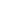 Versailles Treaty and Its Problems
7 months b/w Armistice & Treaty
Psychological burdens of the Treaty vs. the real effects
4 factors influenced the Treaty
Nationalistic frenzy of 1914—this was “the war to end all wars” and the peace treaty would reflect this frenzy of selfish interests
Precedent: If Russia paid war severe war reparations in 1918 Treaty of Brest-Litovsk then Germany…?
Reduced influence of US – U.S. goals got sidelined during negotiations 
Crisis and War DURING the Conference  - Civil War in Russia, Red Peril in S & E Europe, former Ottoman…
Treaty of Versailles, 28 June 1919
Article 45. As compensation for the destruction of the coal mines in the north of France and as part payment towards the total reparation due from Germany for the damage resulting from the war, Germany cedes to France in full and absolute possession, with exclusive right of exploitation, unencumbered and free from all debts and charges of any kind, the coal mines situated in the Saar Basin...
Article 49. Alsace­-Lorraine. The High Contracting Parties, recognizing the moral obligation to redress the wrong done by Germany in 1871 both to the rights of France and to the wishes of the population of Alsace and Lorraine, which were separated from their country in spite of the solemn protest of their representatives at the Assembly of Bordeaux... 
The provisions of the Treaties establishing the delimitation of the frontiers before 1871 shall be restored.
Treaty of Versailles, 28 June 1919
Article 119. Germany renounces in favor of the Principal Allied and Associated Powers all her rights and titles over her overseas possessions. 
Article 156. Germany renounces, in favor of Japan, all her rights, title and privileges…which she acquired in virtue of the Treaty concluded by her with China on March 6, 1898, and of all other arrangements relative to the Province of Shantung.
Treaty of Versailles, 28 June 1919
Article 159. The German military forces shall be demobilized and reduced as prescribed hereinafter 
Article 160. By a date which must not be later than March 31, 1920, the German Army must not comprise more than seven divisions of infantry and three divisions of cavalry. 
After that date the total number of effectives in the Army of the States constituting Germany must not exceed 100,000 men, including officers and establishments of depots. The Army shall be devoted exclusively to the maintenance of order within the territory and to the control of the frontiers. 
The total effective strength of officers, including the personnel of staffs, whatever their composition, must not exceed four thousand...
Treaty of Versailles, 28 June 1919
Article 231. The Allied and Associated Governments affirm and Germany accepts the responsibility of Germany and her allies for causing all the loss and damage to which the Allied and Associated Governments and their nationals have been subjected as a consequence of the war imposed upon them by the aggression of Germany and her allies. 
Article 232. The Allied and Associated Governments recognize that the resources of Germany are not adequate, after taking into account permanent diminutions of such resources which will result from other provisions of the present Treaty, to make complete reparation for all such loss and damage.
The Numbers
Problems with numbers:
Conversions
Inflation rates
What was owed changed
What was owed was not paid
The initial bill for war reparations was set at 269 billion gold marks, an amount that dwarfed the size of the German economy, amounting to approximately 300% of GDP.
May 1921: reduced to 132 billion at London Conference
Thesis: “It is certainly true that the German economy was restricted by the need to make reparations payments…on the other hand the actual payments were perfectly manageable.” (54)
Dark Shadow Cast over International Relations
The sum was so high and the calculations so complex that fierce resistance made sense.
Treaty was not set in stone. “Blank Check”
German politicians did not want to sell-out. Cooperation with payments posed a burden to  Reichstag members (and their constituents). “Katastrophenpolitik” 
Nascent system of global financial exchange. No global economy in the modern sense. Even leading economists (like JM Keynes) were perplexed.
Dark Shadow Cast over International Relations
5. Global Power Struggle:
Germany didn’t want a generation yet unborn to grow up in debt slavery
US wanted to be repaid ASAP
France wanted to penalize late payments
Great Britain wanted the NWO solidified so that they could maintain their global empire
Russia signed Treaty of Rapallo (April 16, 1922) with Germany under which each renounced all territorial and financial claims against the other following the Treaty of Brest-Litovsk 
It was intended as an anti-Versailles axis against the West, since both countries lost territory and political power under the Treaty. Danger…
The Dawes Plan (August 1924)
Allied Reparations Commission asked banker Charles G. Dawes to find a solution to German debt crisis
Dawes Committee: 10 reps, 2 each from Belgium, France, Britain, Italy and US
The Dawes Plan (August 1924)
Main points of the Dawes Plan
End Allied occupation of the Ruhr  
Reparation payments would begin at 1 billion gold marks for the first year and would increase over a period of 4 years to 2.5 billion marks per year. 
German Reichsbank would be reorganized under Allied supervision. 
Foreign loans (primarily from USA) would be made available to Germany. 
The sources for the reparation money would include transportation, excise, and custom taxes. 
The plan was accepted by Germany
The Dawes Plan (August 1924)
Results of the Dawes Plan
Provided short term economic benefits to German economy
Softened burdens of reparations
Stabilized currency
Brought increased foreign investments and loans to Germany
However, it made the German economy dependent on foreign markets and economies, and therefore problems with the U.S. economy (Great Depression) would later severely hurt Germany 
After WWI, this cycle of money from U.S. loans to Germany, which then made reparations to other European nations, which then used the money to pay off their debts to America, locked the western world's economy on that of the U.S.
Dawes was the co-recipient of the Nobel Peace Prize in 1925. Became US VP 1925-29. 
Although German business picked up and reparation payments were made, Germany could obviously not continue huge annual payments for long. As a result, the Young Plan was substituted in 1929….
The Young Plan (January 1930)
Young was CEO of RCA and co-author of Dawes Plan.
Time Magazine’s Person of the Year in 1929. 
Plan published on 13 August 1929. Adopted at Hague in January 1930.
Set the total reparations at 112 billion gold marks ($26.6 bil) to be paid over a period of 59 years
Germany now knows the exact obligation 
Divided the annual payment of $473 million, into two elements
unconditional part (1/3)
postponable part (2/3)
The Young Plan (January 1930)
Between agreement and adoption of the plan came the Wall Street Crash, of which the main consequences were twofold: 
The American Banking system had to recall money from Europe and cancel the credits that made possible the Young Plan. 
The downfall of imports and exports affected the whole world. 
By 1933, 2/3 of world trade had vanished
Hawley-Smoot Tariff—influenced by nationalism & isolationism 
German unemployment soared to 33.7% in 1931, and 40% in 1932.
The Young Plan (January 1930)
Herbert Hoover proposed a one-year moratorium of the payments. 
Assembled support for moratorium from 15 nations by July 1931
But adoption of moratorium did little to slow economic decline in Europe. Germany gripped by a major banking crisis. 
Final effort: Lausanne Conference, 1932: Britain, France, Italy, Belgium, Germany and Japan gathered to reach an agreement. It was clear that the deepening depression made it impossible for Germany to resume its reparations payments. Agreed:
Not to press Germany for immediate payments 
Reduce debt by nearly 90% (The "Hoover Moratorium“)
Informally agreed that these provisions would be ineffective unless the US government agreed to cancellation of war debts owed by the Allied governments.
Dawes & Young Summarized
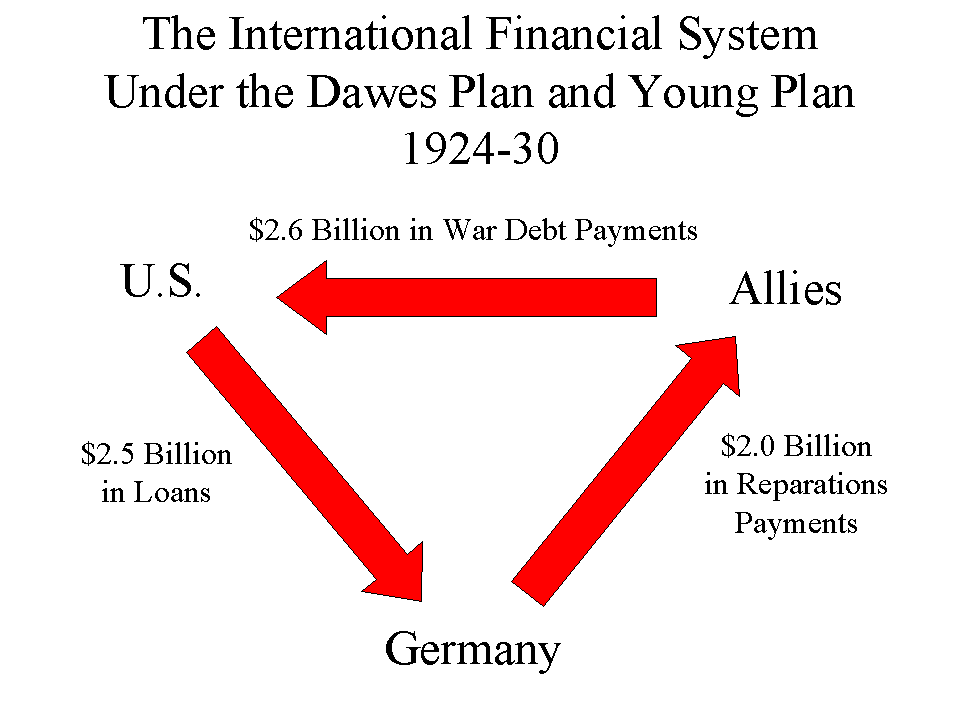 The New Economy in the NWO
3 Changes in the World Economy: 
Pre-war pattern of growth reached its limits. The new growth model would not emerge until post-WWII.
World financial system upheaval. Gold standard effectively abandoned during the war (fully abandoned in early 1930’s). 
Est. industrial nations faced new competitors
The Cards Were Stacked in Favor of Collapse
German industry, compared to 1913 levels of production
1919 = 38% of 1913 levels. 
1922 = 72% (boosted by inflation…)
1923 = 47% 
…1924 recovery
1925 = 83%
1927 = 100%
Agricultural Depression
Global crisis
Farmers needed to modernize → deeper debt
Farmers became radicalized (first in line for NSDAP)

= Consumer goods production ↓= unemployment ↑
The Cards Were Stacked in Favor of Collapse
Taylorism (aka Fordism) 
Division of labor pushed to extreme
De-skilling of the worker
Dehumanization of the workplace
Effects
Unemployment ↑
Management-Labor tensions ↑
Weimar Const guaranteed rights and benefits to workers. These would prove hard to protect/enforce. 

Versailles Punishment (merchant ships, coal mines, territory)
The Cards Were Stacked in Favor of Collapse???
State Socialism Unchecked 
Insurance Order of 1911
Elementary School Law of 1920
Youth Welfare law of 1922 (“the right to a good upbringing”)
Emergency Aid Decrees of 1924
Unemployment Insurance Law of 1927
Protection of Motherhood (Article 119)
Equality of Status for Illegitimate Children (Article 121)
Housing as a Right, Veterans Benefits, Middle Class Support…(Articles 151-65)
Article 163: “Every German shall be given the opportunity to earn his living through productive work. If no opportunity for suitable work can be found, the necessary means for his survival will be provided.”
“This blind faith in the omnipotence of social engineering, which spread to all political parties, was founded, indeed, on some perfectly genuine social achievements.” (134)
progressive taxation, public health, public housing,
The Cards Were Stacked in Favor of Collapse
“In an adversarial economic system there was scarcely room for an ‘objective’ standpoint on question affecting the distribution of national wealth… Only economic growth could have mitigated the political antagonisms. But since growth on both the domestic and world markets was so hampered during the post-war period, wage disputes were fated to escalate into a full-scale battle for income redistribution. And these battle were incapable of being resolved within the exiting system.” (Peukert 124)
Aufsteig oder Niedergand – Advance or Decline
Any dispute over welfare automatically posed a threat to the state’s legitimacy
Divided Government…
Inflation, Depression…
Inflation 1923–24: a woman feeds her stove with money. Burning money was less expensive than buying firewood.
1923—issued 50 million mark banknote. Worth approximately $1 US when printed, this sum would have been worth approximately $12 million, nine years earlier. The note was practically worthless a few weeks later due to continued inflation.
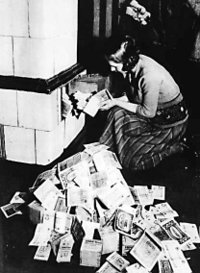 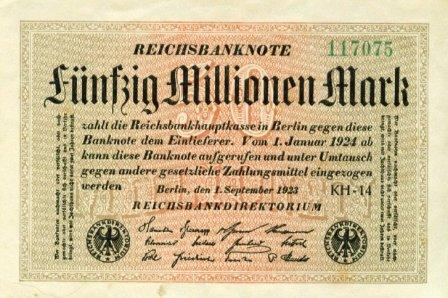 A German woman walks into a bank with a bucket full of money…
The Cards Were Stacked in Favor of Collapse
On the Theme of Reparations…
After Germany’s defeat in WWII, an international conference decided that Germany would pay the remaining debt only after the country was reunified. Nonetheless, West Germany paid off the principal by 1980; then in 1995, after reunification, the new German government resumed payments of the interest. 
Post WWI, Japan agreed to pay around 1 trillion yen.
Post Gulf War, Iraq accepted UN Security Council resolution 687, which UN Compensation Commission (UNCC) was established, and US$350 billion in claims were filed by governments, corporations, and individuals. Funds for these payments were to come from a 30% share of Iraq's oil revenues from the oil for food program.